5 pictures: Mindfulness photography for positive emotion & appreciation
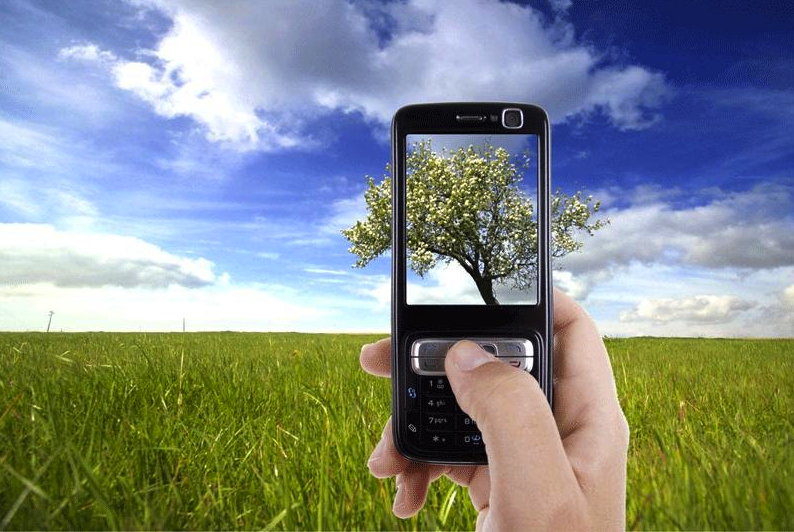 [Speaker Notes: 5 pictures:  cell phone or digital (don’t have to print out)
Things that give you joy/pleasure / meaning
Things that explain you as a person]
My Students
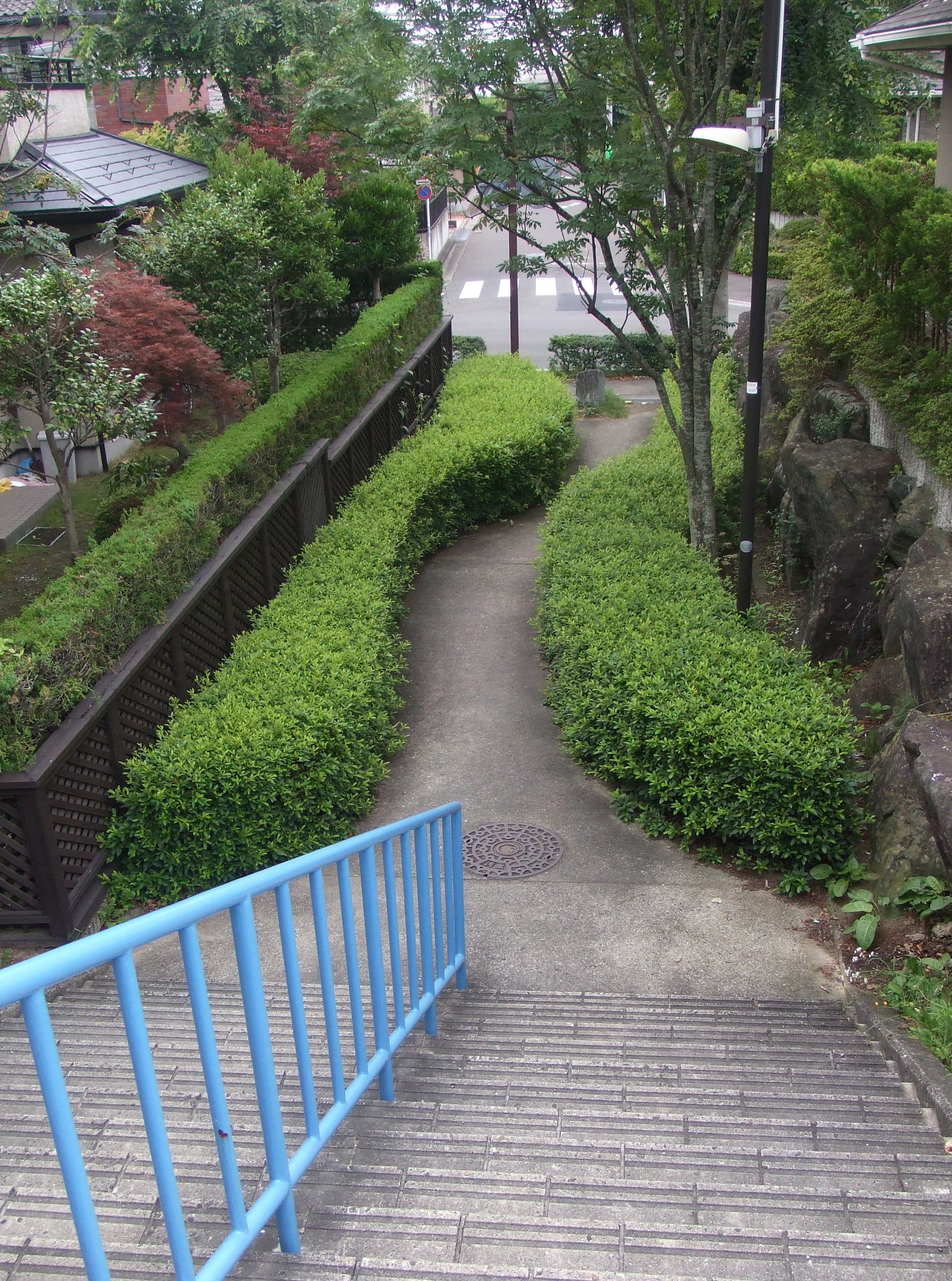 Walking &
wabi sabi
[Speaker Notes: Walk to work 2x week.  Go through a couple parks. Love wabi sabi]
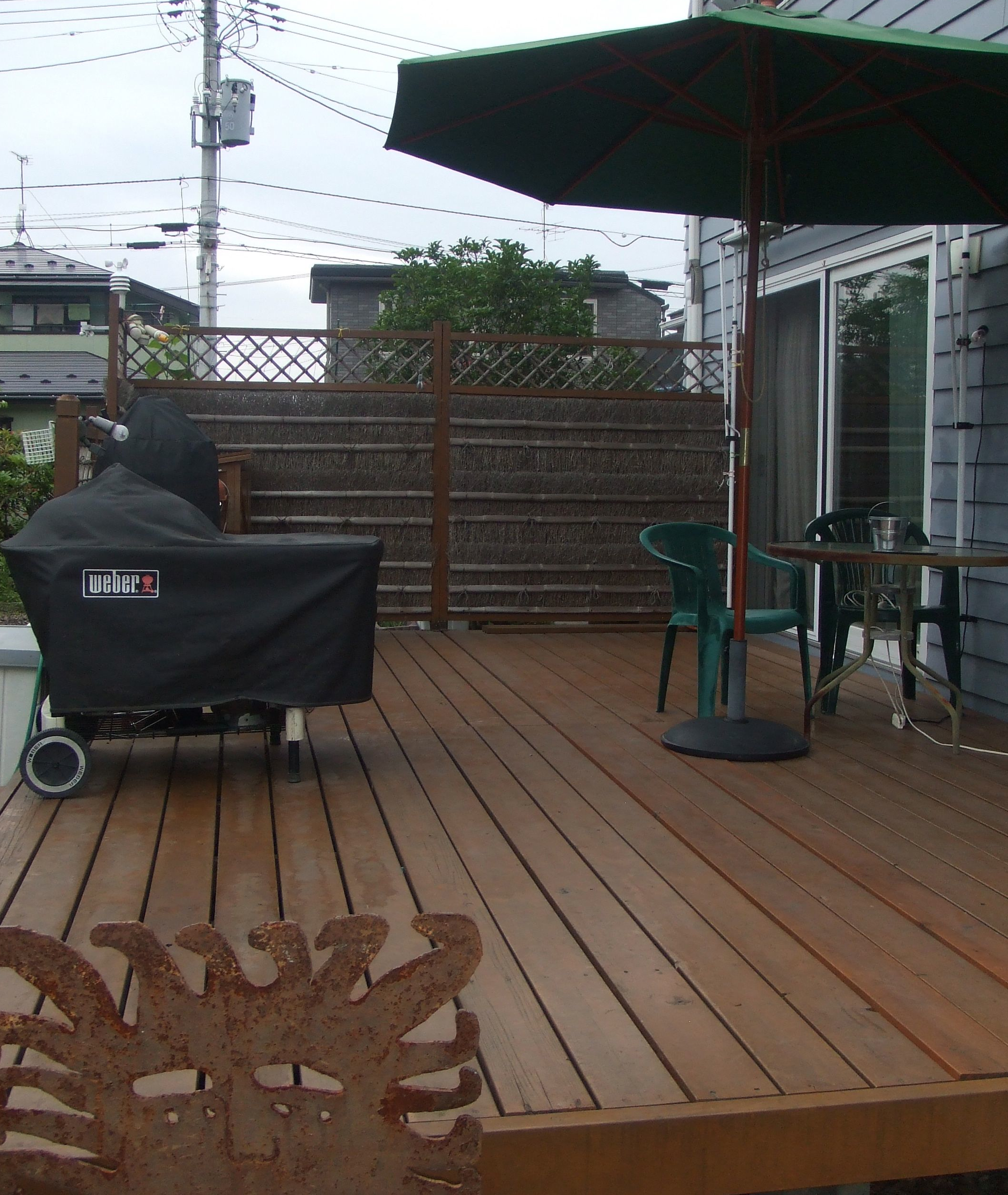 My deck:
a good 
place to
hang out
BBQ
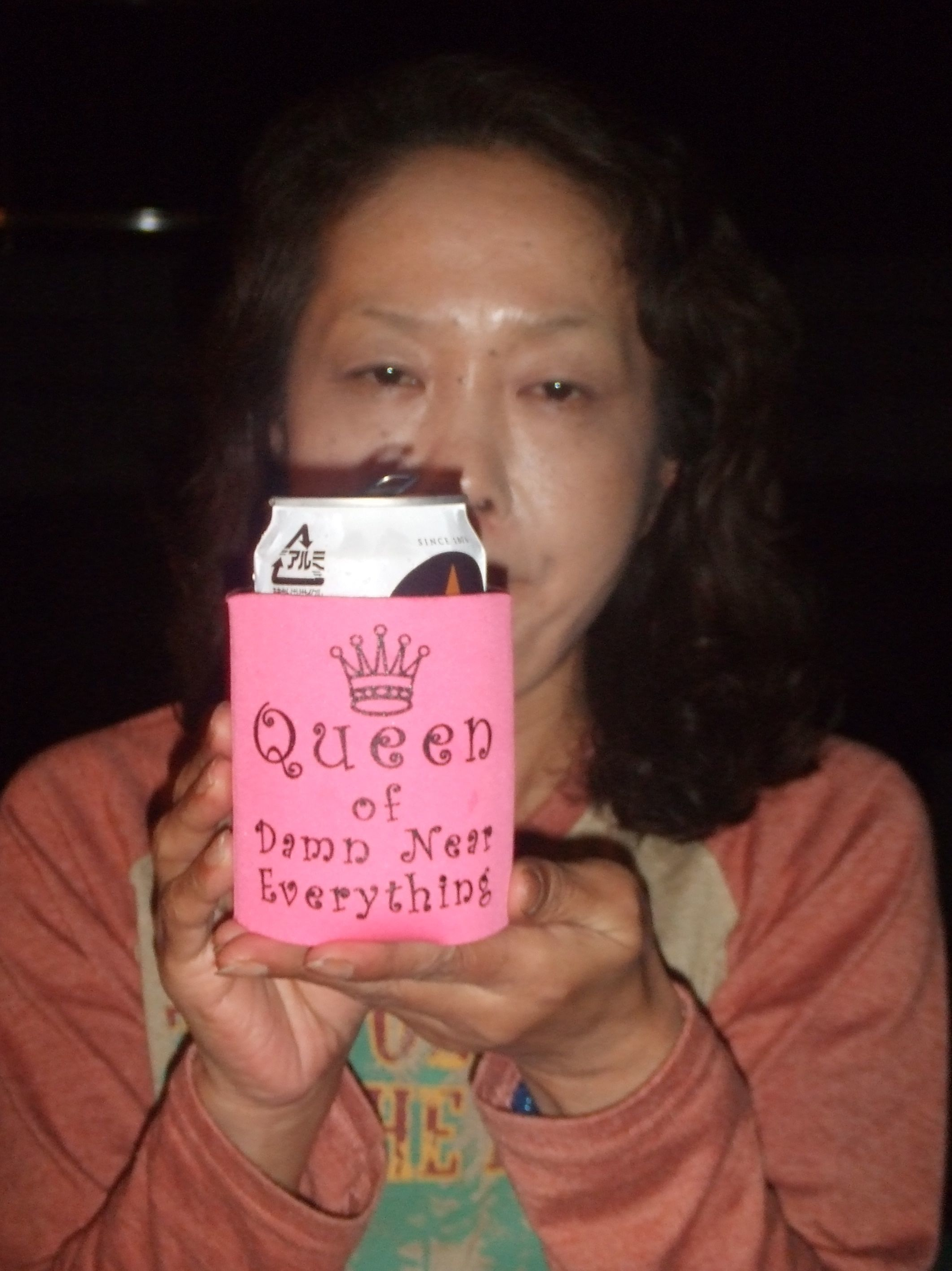 My family:
This is
my wife 
Masumi
[Speaker Notes: Fave person to bbq with/for.]
5 pictures: Mindfulness photography for positive emotion & appreciation
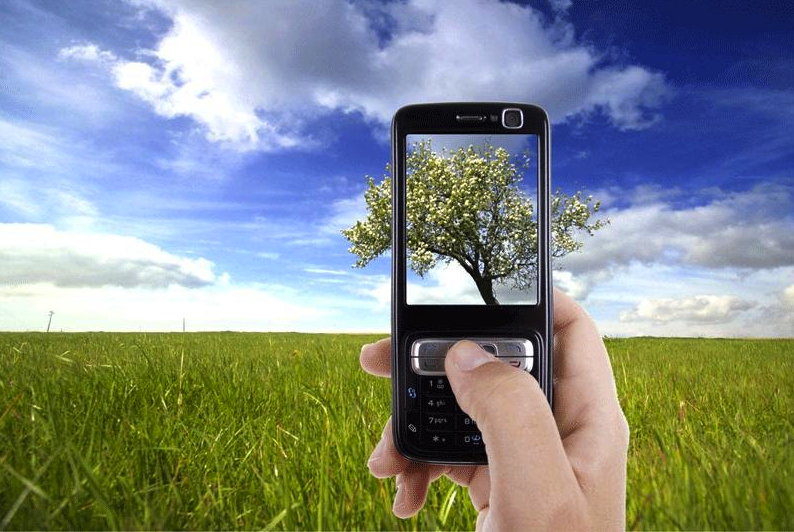 [Speaker Notes: What would your pictures be?


Photo credit:http://propakistani.pk/2012/07/26/how-to-check-if-your-cell-phone-pictures-are-being-monitored/]